Välkomna till workshop
Att formulera betygskriterier
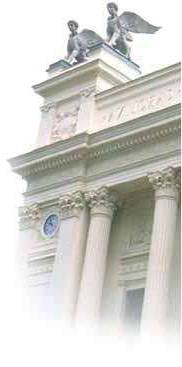 Idag ska ni komma igång med att formulera egna betygskriterier
genom
Några exempel på situationer där betygskriterier kan vara bra
En kort genomgång av HTs principer för arbetet
Exempel på hur betygskriterier kan se ut och hur det kan gå till att ta fram dem
Kaffe
En introduktion till principer för bra betygskriterier
Eget arbete med att formulera och diskutera egna betygskriterier
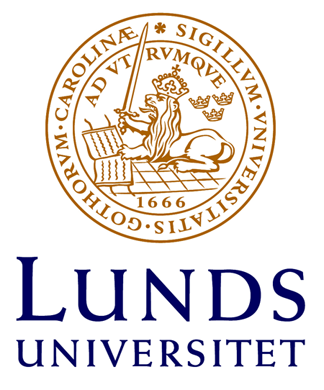 Vaddå betygskriterier?
Så fort man sätter graderade, målrelaterade betyg, använder man som lärare någon form av betygskriterierLärandemålen i kursplanera kan sägas motsvara den undre gränsen för G. 

Dessa kriterier baseras på lärarens erfarenhet och lärmiljöns bedömningskultur, men är ofta är tysta eller outtalade

Skrivna betygskriterier kan lite förenklat sägas vara en verbalisering av de professionella värderingar som ligger till grund för bedömningen av en students prestation när ett visst betyg sätts.Mer specifikt är de kvalitativa beskrivningar av hur ett visst betyg avspeglar hur väl en student uppnått de lärandemål som formulerats för en kurs.
Andra situationer en lärare kan befinna sig i….
Ni är flera lärare på en kurs och ska bedöma tjugo tentor var…
 En eftersläntrande student skickar in en text för bedömning. Den tidigare läraren arbetar inte längre på LU.
 Du ska under tre veckor läsa och bedöma sextio tentor….
 Du är helt ny lärare på kursen, och ska för första gången också ansvara för examination och rättning
 …..
HTs principer för arbetet
Betygskriterier ska skrivas för befintliga (del)kurser under 2015-2017 (fakultetsstyrelsen 2013-12-18)
Betygskriterierna ska formuleras av lärare/personer som är engagerade i kursen
Dokumentet med betygskriterier ska hanteras ungefär som litteraturlistan, dvs som komplement till kursplanen
Institutionen utformar rutiner kring betygskriterierna
Handbok (juni 2015) för det konkreta arbetet
Hemsida med resurser http://projekt.ht.lu.se/betygskriterier-vid-ht/
Varför betygskriterier?
Ökad transparens. Även studieovana studenter ska kunna lista ut vad som bedöms och värderas vid en examination.

Minskad risk att ovidkommande faktorer inverkar på bedömningarna (förskjutningar över tid, stress, förutfattade meningar om studenter).

Stöd för nya och tillfälliga lärare som ännu inte har en erfarenhetsbank.

Pedagogiskt verktyg som kan användas aktivt i undervisningen.
Kriterierna som ett led i en konstruktiv länkning
Kriterietyper –några motsatspar som kan kombineras på olika sätt, men där de i den högra kolumnen har visat sig ha relativt sett bäst pedagogiskt resultat
Utformning
Matris (vanligast och tydligast)

Punktlistor

Andra former
Modell A
Modell B
Ett exempel på hur man kan ställa upp bedömningskriterierna enligt matrisen i modell A.
Ett exempel på hur man kan ställa upp bedömningskriterierna enligt matrisen i modell B
SOLO: Structure of the Observed Learning Outcome (Biggs & Collis)
Teoretisera
Generalisera
Ställa upp hypotes
Reflektera
Jämföra
Kontrastera
Förklara 
Analysera 
Relatera
Tillämpa
Räkna upp 
Beskriva
Ställa samman
Utföra beräkning
Identifiera 
Utföra enklare åtgärder
(Missförstår)
Pre­strukturellt
Uni­strukturellt
Multi­strukturellt
Relationellt
Utvidgat abstrakt
KVANTITATIV FAS
KVALITATIV FAS
© 2003 Anders Sonesson